2025 Model of Care Provider Training
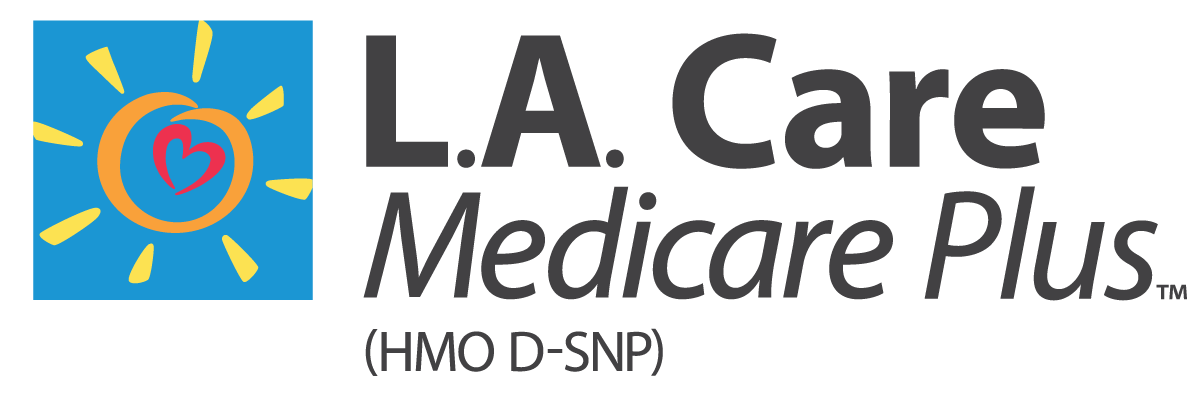 PL1697 1023
Training Topics
Overview of L.A. Care’s Dual Special Needs Plan (D-SNP)
What is the L.A. Care’s Model of Care (MOC)?
What are the MOC Roles and Responsibilities for Providers
2
Training Objectives
Understanding of L.A. Care Medicare Plus D-SNP and Coverage
How to deliver coordinated care and care management in accordance with L.A. Care’s Model of Care
Be compliant with Completing L.A. Care Model of Care Training Requirements
3
3
CMS Requirements Overview
The Centers for Medicare & Medicaid Services (CMS) requires healthcare providers and their staff who provide care to L.A. Care Medicare Plus (HMO D-SNP)’s members regularly, must complete Model of Care (MOC) training initially and annually thereafter
4
What is a Dual Special Needs Plan (D-SNP)?
Type of Medicare Advantage (MA) plan that’s available to individuals who are entitled to both Medicare and Medi-Cal
D-SNPs must do the following:
Administer Medicare benefits 
Assist and coordinate access to both Medicare and Medi-Cal services on behalf of the member
5
Exclusively Aligned Enrollment (EAE)
State policy requirement under ​the California Advancing and​ Innovating Medi-Cal (CalAIM) Initiative
Exclusively Aligned Enrollment (EAE) Mandate
Enrollment of Duals into a single Managed Care Organization (MAO) for Medicare and Medi-Cal
Medicare will be the “Lead Plan” aligning with Medi-Cal Plan Enrollment
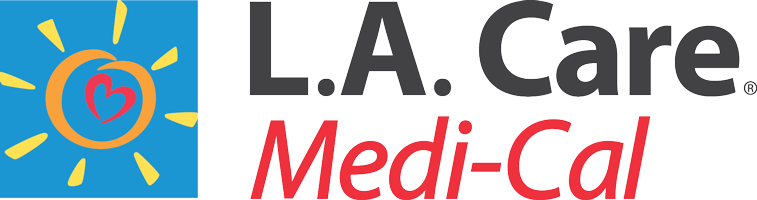 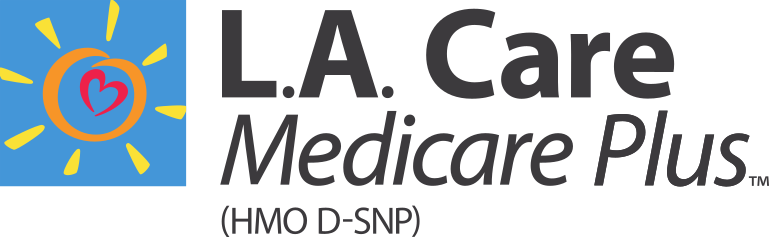 6
6
L.A. Care Medicare Plan Information
One Health Plan for Medicare and Medi-Cal Coverage
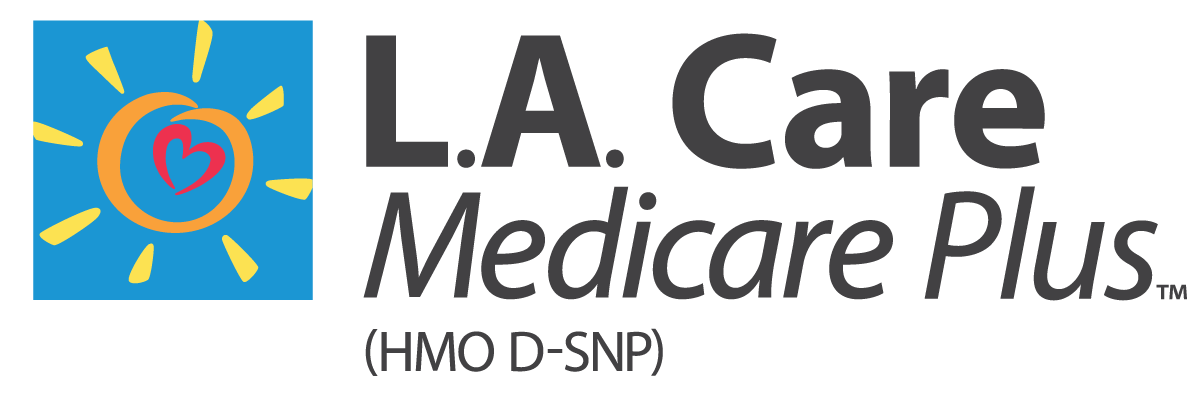 Plan Name: L.A. Care Medicare Plus (D-SNP) 
Contract-PBP: H1224-001
Eligible Members: Full Duals Medi-Medi
Plan Type: Exclusively Aligned Enrollment D-SNP
L.A. Care Medicare Plus combines Medicare and Medi-Cal benefits into one plan, and it coordinates all benefits and services under both programs.
COB
COB
For a full list of benefits visit: https://medicare.lacare.org/
7
L.A. Care Model of Care (MOC)
8
8
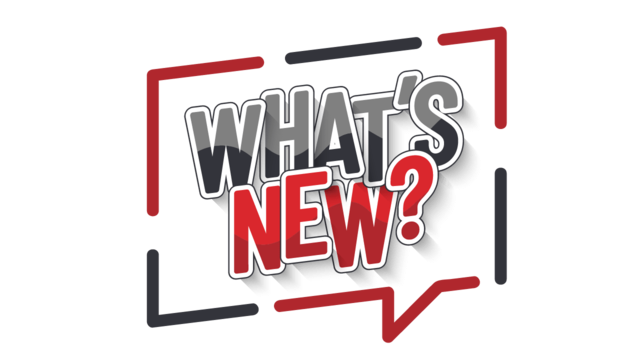 CY2025 Change Highlights
Caregivers in the ICP and ICT
Member’s caregiver must be actively engaged in the Individualized Care Plan (ICP) development and the Interdisciplinary Care Team (ICT) meetings
Advance Care Planning
Providers must perform ACP discussions during the Annual Wellness Exam (AWE) or other visits
9
9
What is the L.A. Care Model of Care (MOC)?
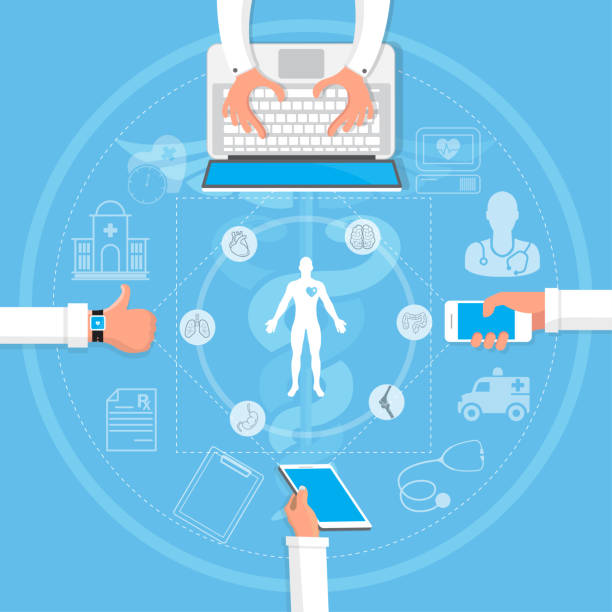 L.A. Care's blueprint for the care of our members
Coordinate comprehensive care for vulnerable and at-risk members, focusing on their health conditions and social factors
Improving quality, access, affordability, and care integration
And helps members by ensuring smooth care transitions, promotes preventive health services, appropriate utilization of benefits and ultimately by improving member health outcomes
10
10
Model of Care (MOC) Components
Description of the D-SNP Population
Care Coordination
Specialized Provider Network
Quality Measurements and Performance Improvement
11
11
L.A. Care Medicare Population
General Characteristics
Most Vulnerable
Complex or multiple chronic conditions
Disabled or frail
Facing socioeconomic challenges
Dementia-related disorders
Near the end of life
Multiple medications (polypharmacy)
Older adults (65+ years old)
Members with disabilities and those who are blind or disabled (ABD) 
Have multiple health conditions, complex care needs, and cognitive/behavioral conditions
12
12
Care Coordination
Health Risk Assessment
Face to Face Encounter
Individualized Care Plan (ICP)
Interdisciplinary Care Team (ICT)
Care Transition Protocols
13
13
[Speaker Notes: Replace with LAC standard icons in place of the current imagery]
Health Risk Assessment (HRA)
L.A. Care administered member self reported questionnaire tool asses member’s risk level and needs 
Identification of the member’s medical, mental, and other health needs, identification of member’s caregiver, Medi-Cal services the member is currently accessing 
If a caregiver is identified, the Care Manager will complete a Benjamin Rose Caregiver Strain assessment on the caregiver
Must be completed for all members initially and annually thereafter. Providers are encouraged to remind members the importance of completing an HRA and are encouraged to review completed HRAs
14
14
Individualized Care Plan (ICP)
Developed by Care Manager for all members initially and annually
Includes Health Risk Assessment (HRA) results or if absent, historical claims or utilization data
Includes member self-manage (SMART) goals Specific, Measurable, Achievable, Relevant and Time-Dimensioned
Involves member and/or caregiver, Care Manager, Primary Care Provider or specialist, Interdisciplinary Care Team including other appropriate participants and consistent with members preference
Share ICPs physical copy with members in their preferred language/format and provide a copy to ICT participants upon request
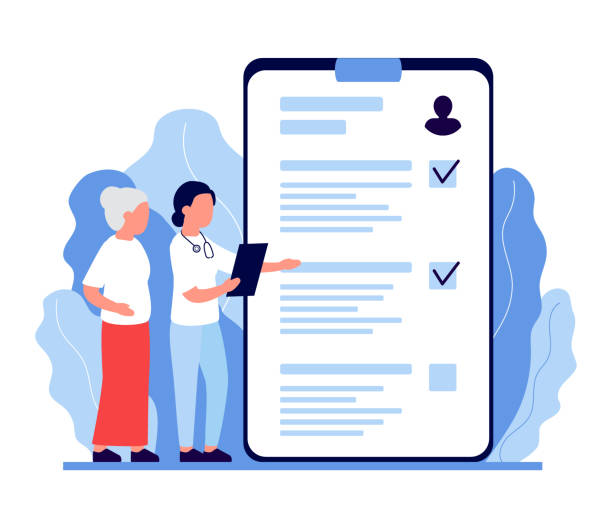 15
Interdisciplinary Care Team (ICT)
The ICT is a cross-functional team of supports to assist members with their individualized care needs and help address any identified complexities, barriers, and unmet needs
At a minimum must include the Core Team and any clinical and/or non clinical individuals actively involved in the member’s care and consistent with member’s preference
All required ICT participants must attend the annual ICT meeting
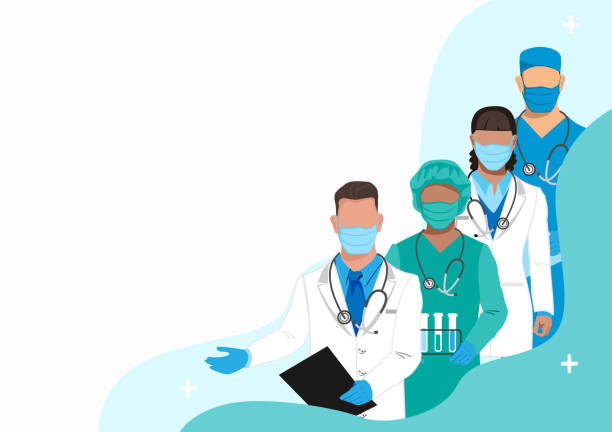 16
Face-to-Face Encounters
Every member will have a face-to-face encounter within the first twelve (12) months of initial enrollment and then annually thereafter
Must be with member’s Primary Care Provider, Specialist, Care Manager or member of their Individualized Care Team (ICT) 
Visits must be in-person or through a real-time video call if member accepts
Visits must be tracked through claims, encounters or documentation of member declining face-to-face visit
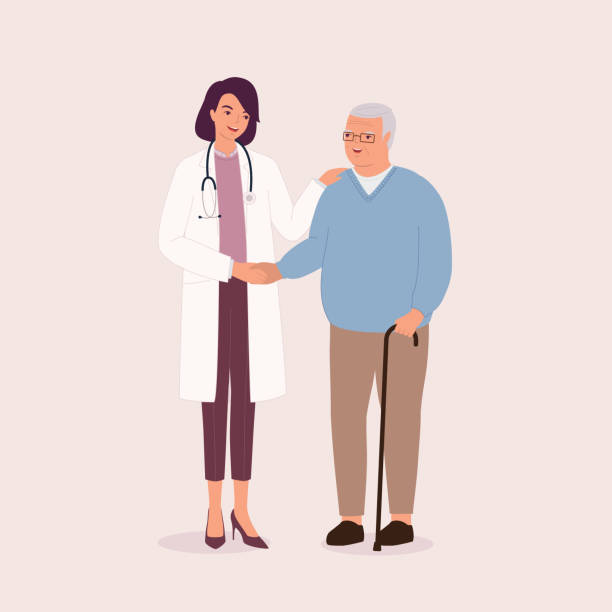 17
Transitions of Care (TOC)
The coordination of member’s care when moving from one setting (hospital, ambulatory primary care practice, ambulatory specialty care practice, long-term care, home health, rehabilitation facility) to another
Care Managers are responsible for the following:
Contacts the member within 72 hours after being discharged
Coordinate care and services, review medications, and schedule follow-up appointments including face-to-face visit with their PCP within 30 days 
Update member’s care plan as needed and notify Interdisciplinary Care Team of transition
PCPs are responsible for the following:
Conducting a visit with the member within 30 days of discharge, including completing a Medication Reconciliation
Documenting receipt of notification of Inpatient Admission and receipt of discharge information in the medical record
18
18
State Policy Requirement: Palliative Care
Multidisciplinary approach to specialized social and medical care for people with serious and advanced illnesses with the goal to improve the quality of life for both the Member and their family
Delivery of the following Palliative Care services managed by L.A. Care:
Advance Care Planning
Palliative Care Assessment and Consultation
Plan of Care
Palliative Care Team of doctors, nurses, social workers, chaplain, and other specialists.
Care Coordination
Pain and Symptom Management
Mental Health and Medical Social Services

Referral to L.A. Care’s Care Management 
Members eligible for palliative care services per Senate Bill 1004
Source: https://www.dhcs.ca.gov/provgovpart/Pages/Palliative-Care-and-SB-1004.aspx
19
State Policy Requirement: Enhanced Care Coordination
Delivery of enhanced care coordination of Medicare and Medi-Cal services for the most vulnerable

Identification and referral to L.A. Care’s Care Management for following at risk populations of focus: 
Adults at risk for avoidable hospitalization or emergency room utilization 
Adults living in the community and at risk for institutionalization 
Adult nursing facility residents transitioning to the community 
Pregnancy, postpartum and birth equity
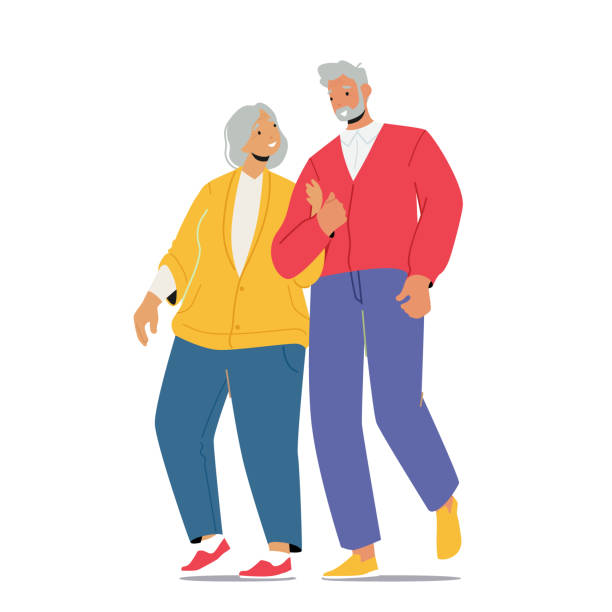 20
State Policy Requirement: Dementia Care and Training
Detection of Cognitive Impairment
Providers must complete Cognitive Health Assessment (CHA) training through Dementia Care Aware 
PCPs and other providers are encouraged to conduct CHAs during office visits for early detection of cognitive impairment
Quality Performance
Participating Provider Group (PPG) are subject to the Mild Cognitive Impairment (MCI) annual performance monitoring and data collection in the format provided by L.A. Care
Dementia Care Aware Training: https://www.dementiacareaware.org/Mini-Cog: https://www.alz.org/media/Documents/mini-cog.pdf

Care Coordination for Members with Cognitive Impairment
Suspected or confirmed diagnosis of Alzheimer’s or dementia should include the Member’s caregiver and a trained dementia care specialist in the interdisciplinary care team (ICT) to the extent possible and consistent with the Member’s preferences
21
[Speaker Notes: Add link to this slide for reference “For more info click on this link”]
Quality Measurement and Performance Improvement
Model of Care Key Quality Performance Improvement Areas
22
22
Regulatory References
CMS Medicare Managed Care Manual for Special Needs Plans (SNPs): https://www.cms.gov/Regulations-and-Guidance/Guidance/Manuals/Downloads/mc86c16b.pdf 
CMS SNP Model of Care (MOC) information: https://www.cms.gov/Medicare/Health-Plans/SpecialNeedsPlans/SNP-MOC 
Electronic Code of Federal Regulation: https://www.ecfr.gov/current/title-42/chapter-IV/subchapter-B/part-422 
DHCS D-SNP Policy: https://www.dhcs.ca.gov/provgovpart/Pages/Dual-Special-Needs-Plans-(D-SNP)-Contract-and-Program-Guide.aspx  
Dementia Care Aware Training: https://www.dementiacareaware.org/
23
23